Ocean Charter School
Audit Presentation
Year ended June 30, 2023
2
Table of Contents
3
[Speaker Notes: Table of Contents:
The outline was developed from the main claims we stake in our value proposition:  
We understand what you want from your professional services firm
We understand your industry and the macro-economics that are impacting your organization
We know your goals and understand the impact industry trends will have on your future 

The structure is meant to be a “consent agenda” format.  There are things we need to communicate at the conclusion of every audit engagement, however we want to center the discussion on the things that stood out during the engagement – whether it be internal control findings, major adjustments, significant transactions, etc.  - those exceptions should be part of the conversation.  Otherwise, normal compliance matters are included in the appendix.   We want to avoid simply walking down the financial statements and then reading a communications letter.  In some institutional settings, reporting “just the facts” may be appropriate.  But in order to reach our goal of going “beyond compliance”, it’s important that we spend the limited time we have talking about things that are most relevant to the audience.   They have told us that they are interested in our perspective on their industry and how they can navigate the landscape to meet their goals.  With that in mind, consider the following time allocated to these sections:
Your Needs	15%
Your Industry 	50%
Your Future	35%]
Executive Summary
Results of Professional Services
4
Results of Professional Services
5
[Speaker Notes: Robert
New Auditing Standards – Change in how we assess risk and more focus on IT.]
Your Business
6
Financial Highlights
7
[Speaker Notes: Robert]
Financial Highlights
8
[Speaker Notes: Robert]
Financial Highlights
9
[Speaker Notes: Robert]
Financial Highlights
10
[Speaker Notes: Consistent with PY

Robert
Typically we like to see program at around 80% and M&G and fundraising 20%.]
New Standards and Creating Opportunities
11
[Speaker Notes: Marlen]
New Auditing Standards
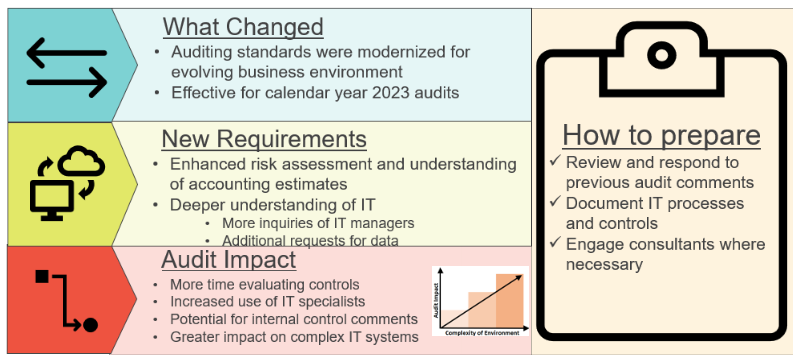 12
[Speaker Notes: Marlen
What Changed:
The AICPA issued new standards that are taking effect for calendar year 2023 audits. These standards were in recognition that the economic, technological, and regulatory aspects of the markets and business environments are constantly evolving. As a result, information systems have evolved and become increasing complex. The new standards have been modernized to take these changes into account when planning an audit.
New Requirements:
The new standards require a more rigorous process for the auditor to follow when assessing how the financial statements may be misstated. For example, we have new considerations for understanding the extent to which your business model integrates the use of IT.  This will require a deeper understanding of the IT applications and interfaces you use produce the financial statements. It will also include a more in-depth understanding of the other aspects of IT like databases, the operating system and the network that are used to process transactions. To ensure we have a clear picture of the entire information system, we will need to make additional information requests and spend more time with your IT department. 
Audit Impact:
The end goal is to better identify where something could go wrong so we can design a targeted audit response. But that will require more time evaluating your controls, especially those related to IT. For example, a common risk in a multi-user environment relates to unauthorized access to data that could result in recording unauthorized or inaccurate transactions. Our files need to demonstrate an understanding of the controls you have designed and implemented to manage access such as authorizations and routine user access reviews. We may need to utilize IT specialist to assist with this documentation more frequently and it may result in more management letter comments. Of course, the impact will depend on the complexity of your systems. The most impact will be felt by entities with more complex processes.
How to Prepare:
There are a number of ways your management can prepare for these changes. 
First, take a look at any comments related to your IT systems from the most recent audit. Review the recommendations and take steps to respond to them. 
Next, document the controls you have in place. This will help ease the requests for additional information and make the audit process more efficient. We can provide checklists of the types of data requests we expect to make.
Finally, engage specialists when needed. Every entity’s information system is unique and as the complexity of those systems increase, the need for specialized skills to manage them also increases. Our audit teams frequently rely on IT specialist and those individuals may also provide advice on responding to previous comments and methods for designing and documenting your controls over IT.]
New Auditing Standards – questions to help prepare for implementation
The answers to these questions will help us anticipate the level of effort needed for implementation of the audit standards mentioned in the previous slide. 

Is your financial system a custom solution and/or do you have access to change source code? 
Do you have financial systems other than the GL that you rely on?
Have you implemented a new financial system or new software modules within the past year?
Do you prepare financial statements outside of the General Ledger/Financial system?
Do you formally review user access and segregation of duties within the financial system?
Do you have a patch and upgrade management process?
Have you had a cybersecurity breach or incident within the past year?
Do you have written policies over your information technology internal controls?

Do you have written internal controls over your IT system, if not we can help. Having stated controls will help speed up our documentation process and may avoid potential management comments.
13
[Speaker Notes: Marlen]
CLA Resources and Publications
Be Prepared for Increasing Cybersecurity Challenges in your Nonprofit: https://blogs.claconnect.com/nonprofitinnovation/be-prepared-for-increasing-cybersecurity-challenges-in-your-nonprofit/?_ga=2.18478329.1775198783.1697999516-962023105.1693242786 
A Future-Forward Mindset Can Help Nonprofits Thrive in Difficult Times: https://www.claconnect.com/en/resources/articles/2023/a-future-forward-mindset-can-help-nonprofits-thrive-in-difficult-times 
Opportunity for Nonprofit Employers to Provide Educational Benefits: https://blogs.claconnect.com/nonprofitinnovation/opportunity-for-nonprofit-employers-to-provide-educational-benefits/?_ga=2.9624821.1775198783.1697999516-962023105.1693242786
14
[Speaker Notes: Marlen]
Clean Energy Credits To Consider
The investment tax credit (IRC §48). Applies to the purchase, construction, or installation of a broad range of items such as solar panels, geothermal systems, combined heat and power systems, and electrochromic glass, just to name a few. 
Credit for qualified commercial clean vehicles (IRC §45W). Applies to new electric vehicle purchases or leases. 
Alternative fuel vehicle refueling property credit (IRC §30C). Applies to several types of alternative fueling stations, including electric vehicle charge stations installed on nonprofit premises.
15
[Speaker Notes: Marlen]
Preview of Expected State Compliance Changes
16
[Speaker Notes: Marlen]
Preliminary Changes Expected – 23/24
Ca Clean Energy – expected to be removed 3/2024
Immunizations - expect to remove testing for grades 1st and 8th grade (testing K and7th)
ELO-P - expected to add guidance indicating school closures will need to be verified against a board resolution documenting the closure in addition to documentation substantiating the need for closure. This will result in no penalty as a result of the emergency closure. 
TK – expect to add testing of early enrollment children for reduced ratio requirements of 20:1 and 10:1.
17
[Speaker Notes: Expected to confirm early enrollment children by requesting list of pupils who turned four years old between June 3 and September 1 preceding the school year during which they were enrolled in a TK classroom for the year audited. 

Expected to add sampling of classes with early enrollment children to class rosters and support for number of adults in the classroom.]
Preliminary Changes Expected – 23/24
New section to be tested: Arts and Music in Schools (Proposition 28)
Check certifications were made
LEA posted on its website board adopted report required under Ed Code section 8820(g)(4)
Funds used to supplement existing funds available for arts education programs.
Testing of expenditures (might not be in 23/24)
Expenditures testing that that no more than 20 percent of the expenditures (Resource 6770) for the allocation year were used for allowable purposes other than certificated or classified salaries and benefits for arts education program instruction and no more than 1 percent of the total funding received in the allocation year (Resource 6770) was used for administrative expenses, including indirect costs. (20% waiver can be obtained)
18
[Speaker Notes: Certifications: Certify that all funds will be used to provide arts education programs, and that funds expended in the prior fiscal year were, in fact, used for those purposes, except as provided in paragraph (3). For local educational agencies with an enrollment of 500 or more pupils, the certification shall also ensure that at least 80 percent of funds to be expended will be used to employ certificated or classified employees to provide arts education program instruction and that the remaining funds will be used for training, supplies and materials, and arts educational partnership programs.
Certify that such funds received will be used to supplement funding for arts education programs and that funds expended in the prior fiscal year were, in fact, used to supplement arts education programs.

Report - Details the type of arts education programs funded by the program, the number of full-time equivalent teachers, classified personnel, and teaching aides, the number of pupils served, and the number of school sites providing arts education programs with those funds.]
Preliminary Changes – 24/25
In-Person Instruction Grant
Expect to verify the LEA submitted the expenditure report to CDE pursuant to Education Code section 43523(c)
Schedule of Instructional Time – J13A
Expecting to add requirement that a finding be reported if the school’s J13A is not approved by the CDE by the time the audit report is issued as the school does not meet minimum requirements without it.
19
[Speaker Notes: Marlen]
Preliminary Changes – 24/25
Immunizations 
Expected change for medical exemptions: will be required to be issued through the California Immunization Registry - Medical Exemption website (Form IMM-1288)
ELO-P
Verification that all program staff and volunteers were subject to health screening and fingerprinting clearance requirements.
If the LEA contracted with a third-party to operate a program, verification the LEA complied with the following: The contract required the third-party to notify the LEA by the next working day following, and to submit a written report within seven days of, the occurrence of any health- or safety related issues, including, but not limited to, issues involving criminal background clearances for employees, building safety, and any event specified in subdivision (c) pursuant to EC section 8483.4(b).
The LEA required the third party to request from parents or guardians pupil health information, such as whether a pupil has allergies or asthma, before pupil enrollment pursuant to EC section 8483.4(d).
20
[Speaker Notes: Marlen]
Marlen Gomez, CPA
Principal
Nonprofit
Marlen.Gomez@claconnect.com
626-857-7300
Robert Arredondo
Senior
Nonprofit
Robert.Arredondo@claconnect.com
626-387-5239
21